AVANCES DEL PDA EN LAS MEDIDAS QUE CORRESPONDEN A MEDIO AMBIENTE 2017
SEREMI DEL MEDIO AMBIENTE REGION DE AYSÉN
http://portal.mma.gob.cl/aysen-del-general-carlos-ibanez-del-campo/
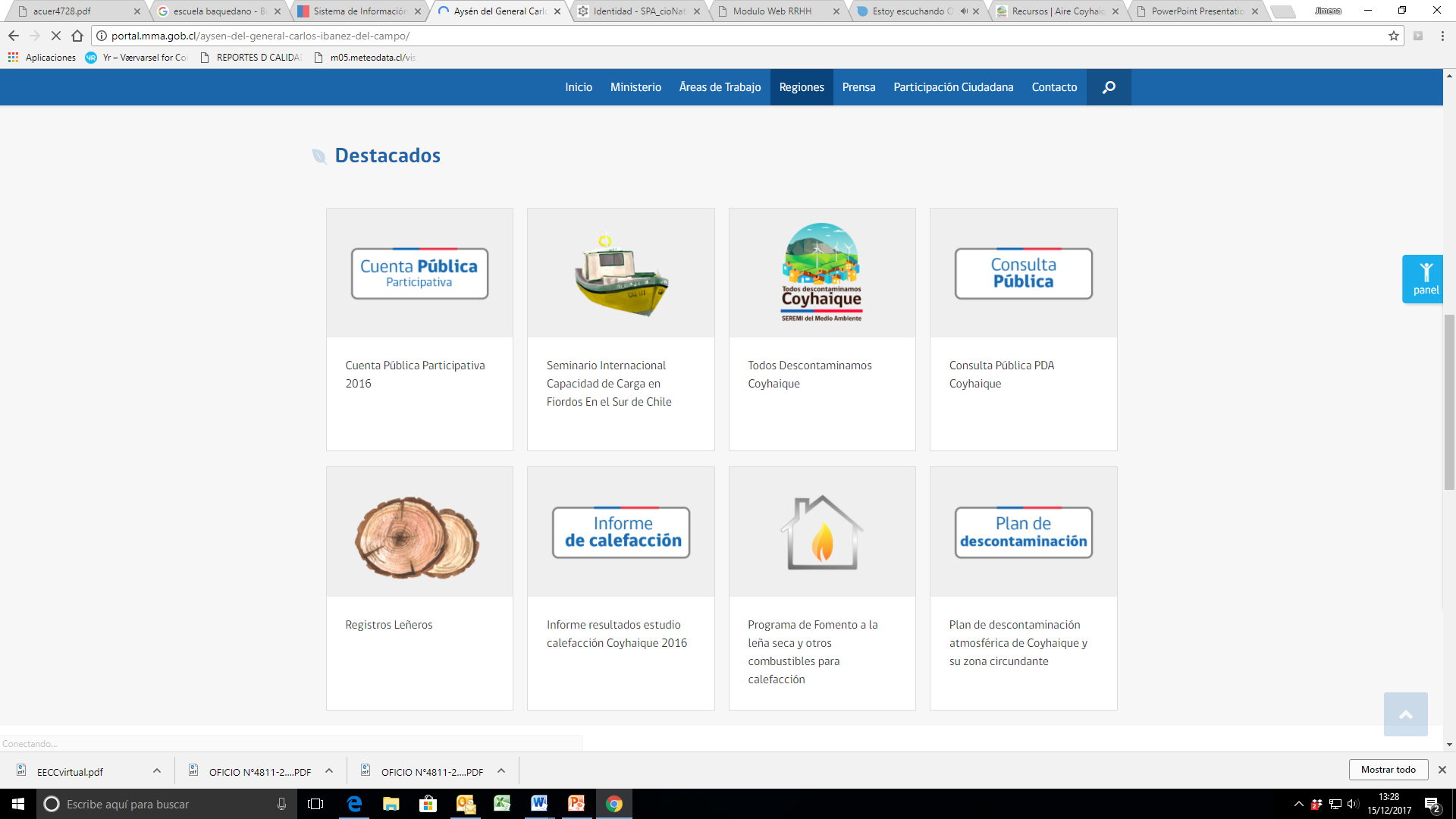 http://airecoyhaique.cl/?page_id=7426
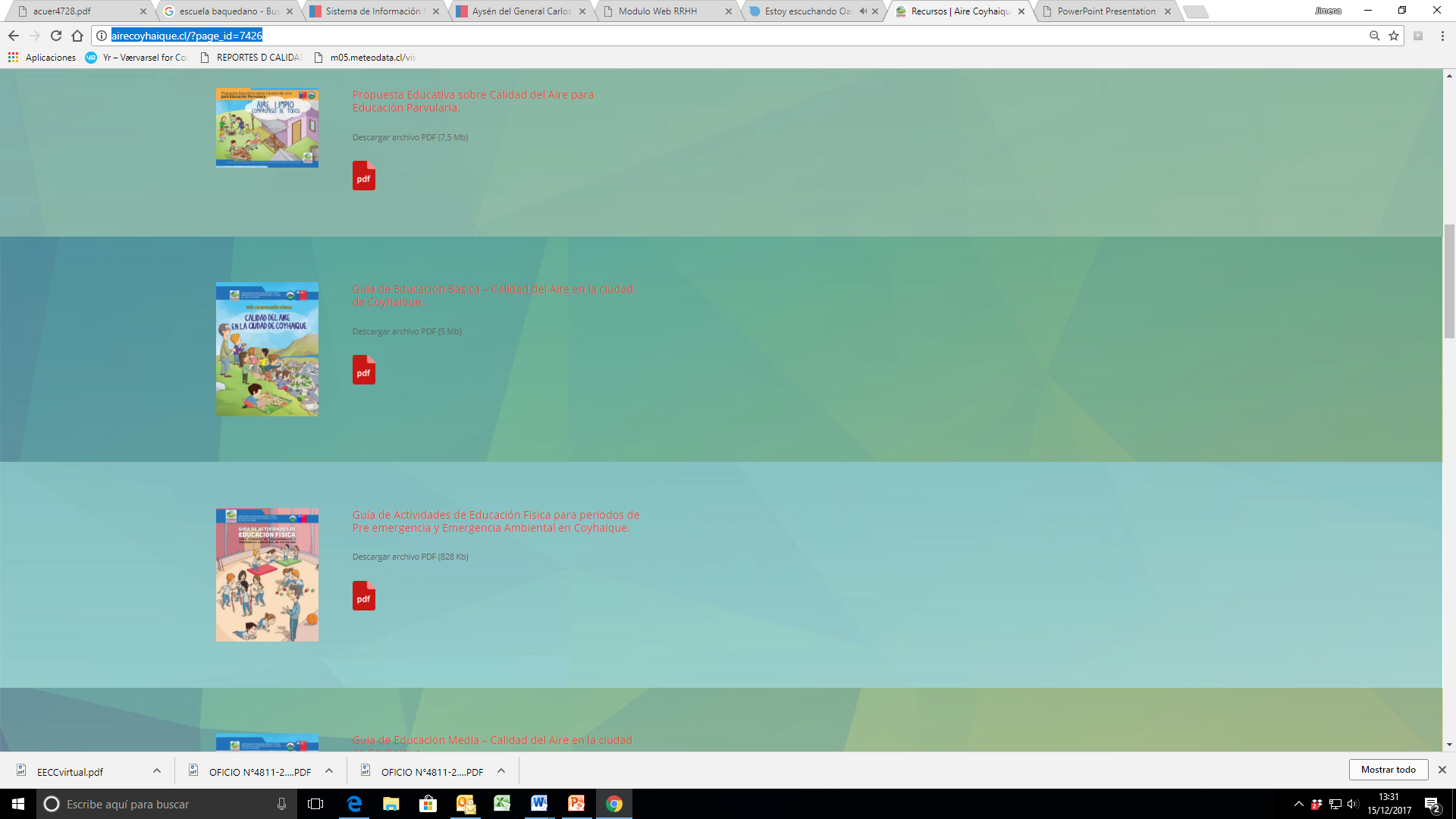 http://sinca.mma.gob.cl/
Aprueba Fondos para PRC
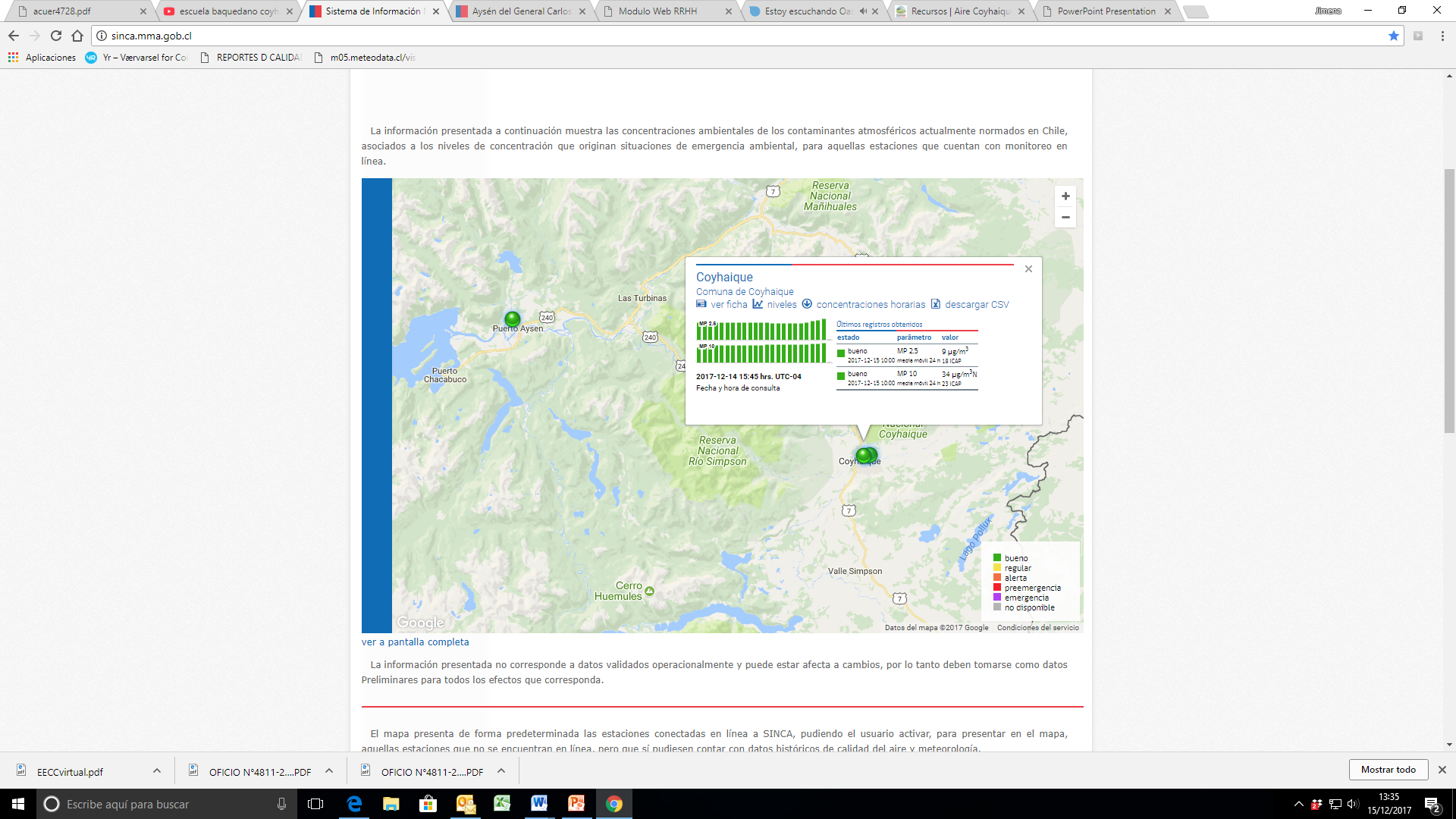 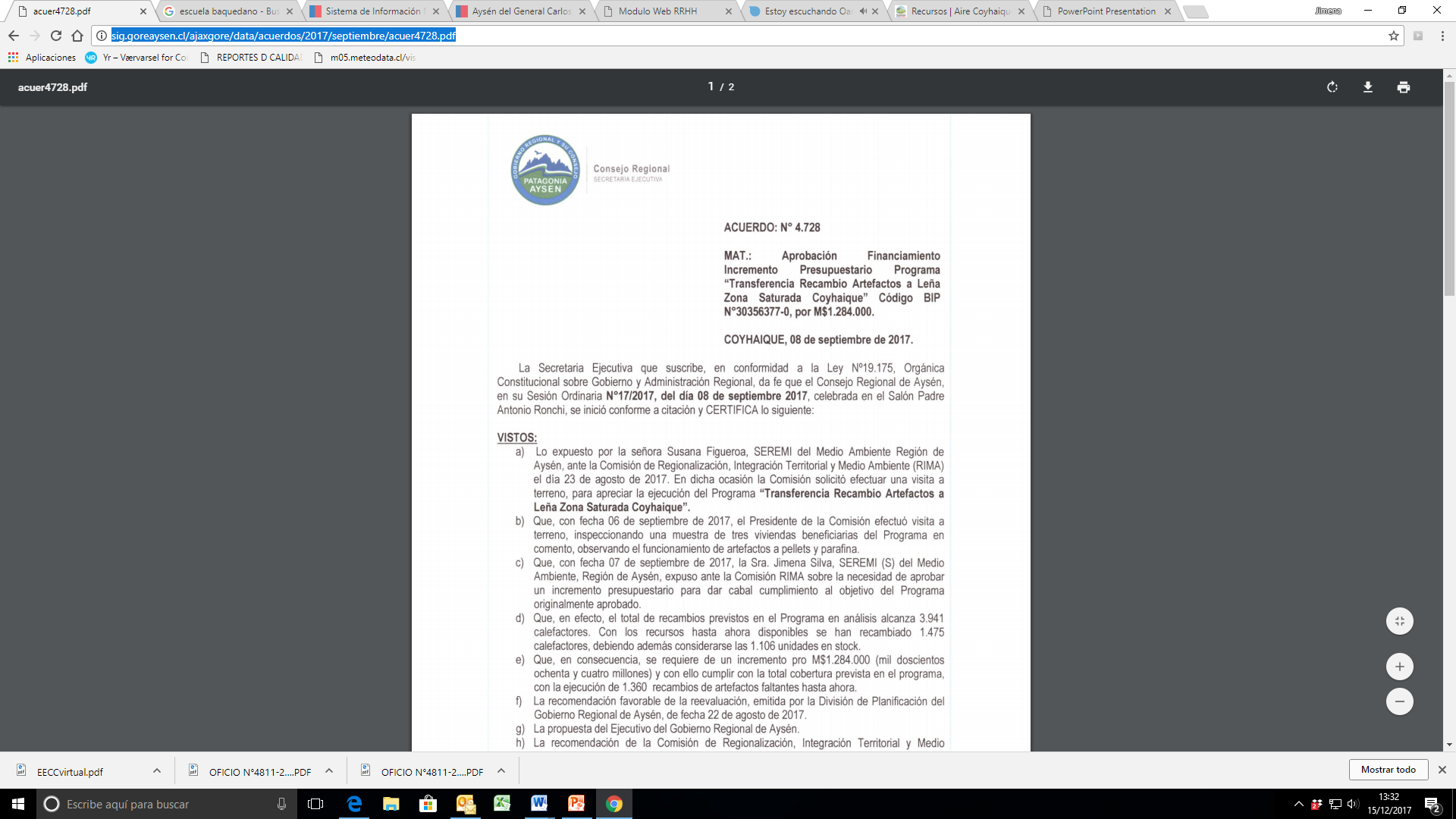 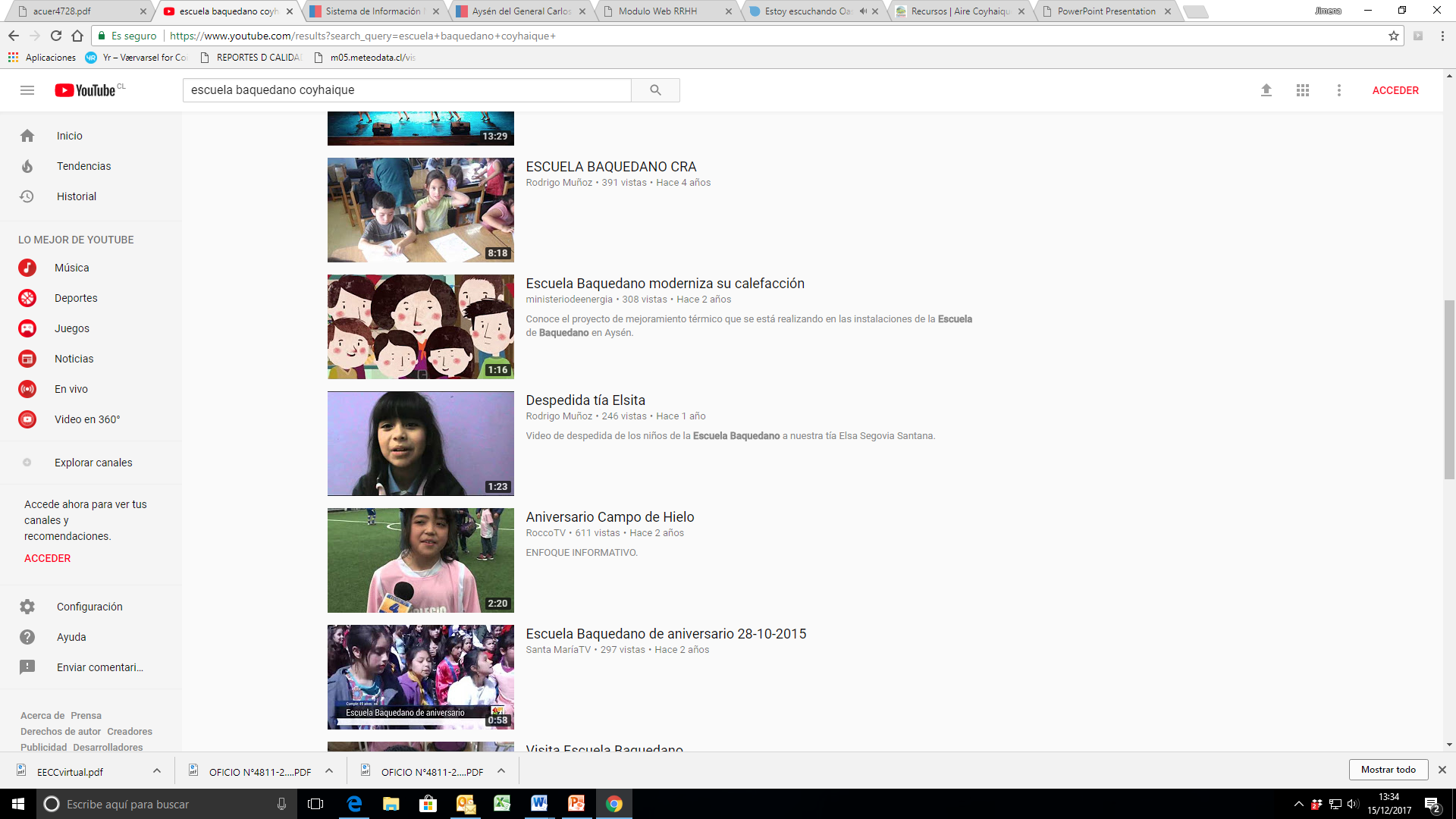 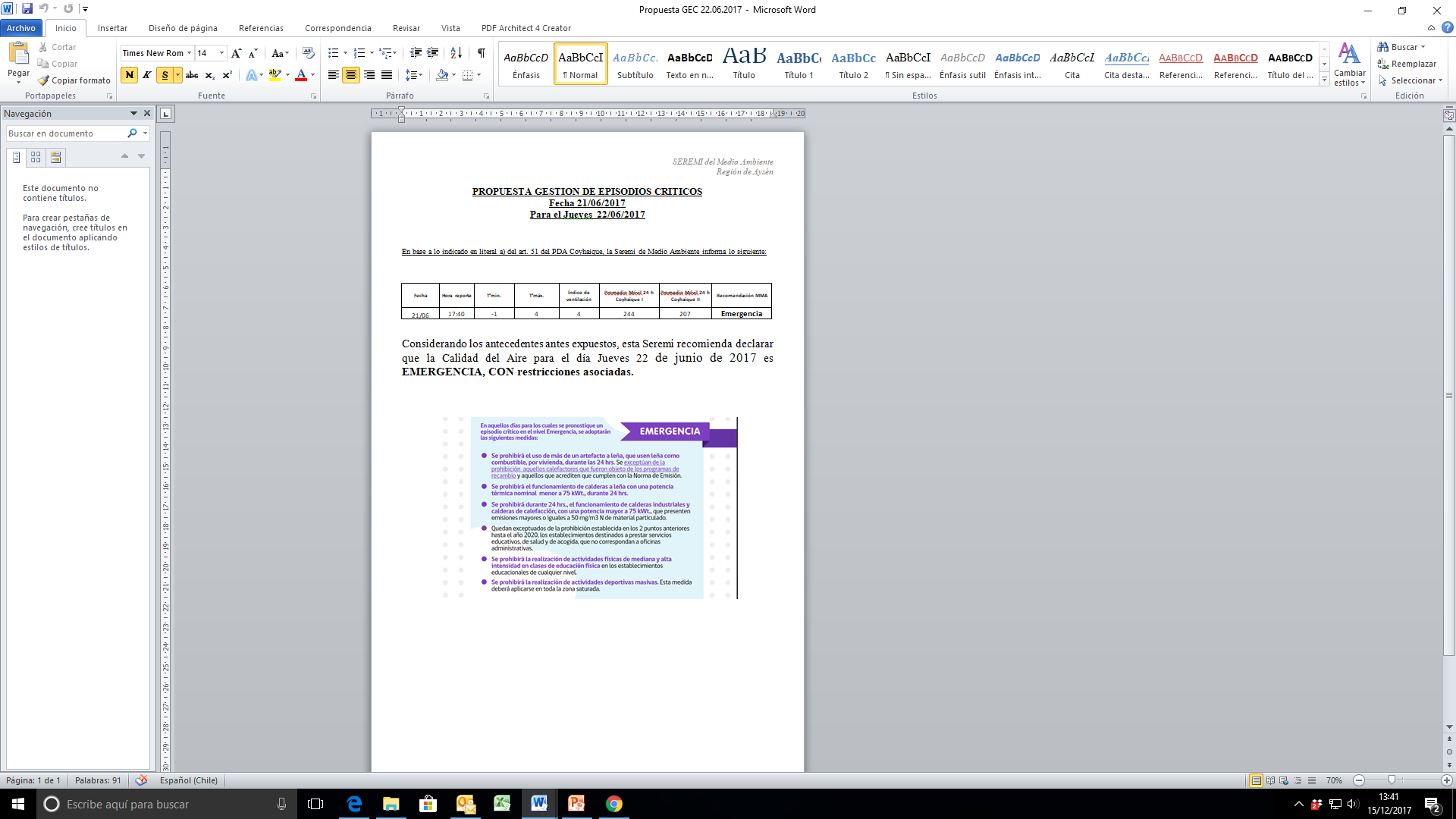 Informe diario a Intendencia
Modelo de Pronostico de Calidad del Aire
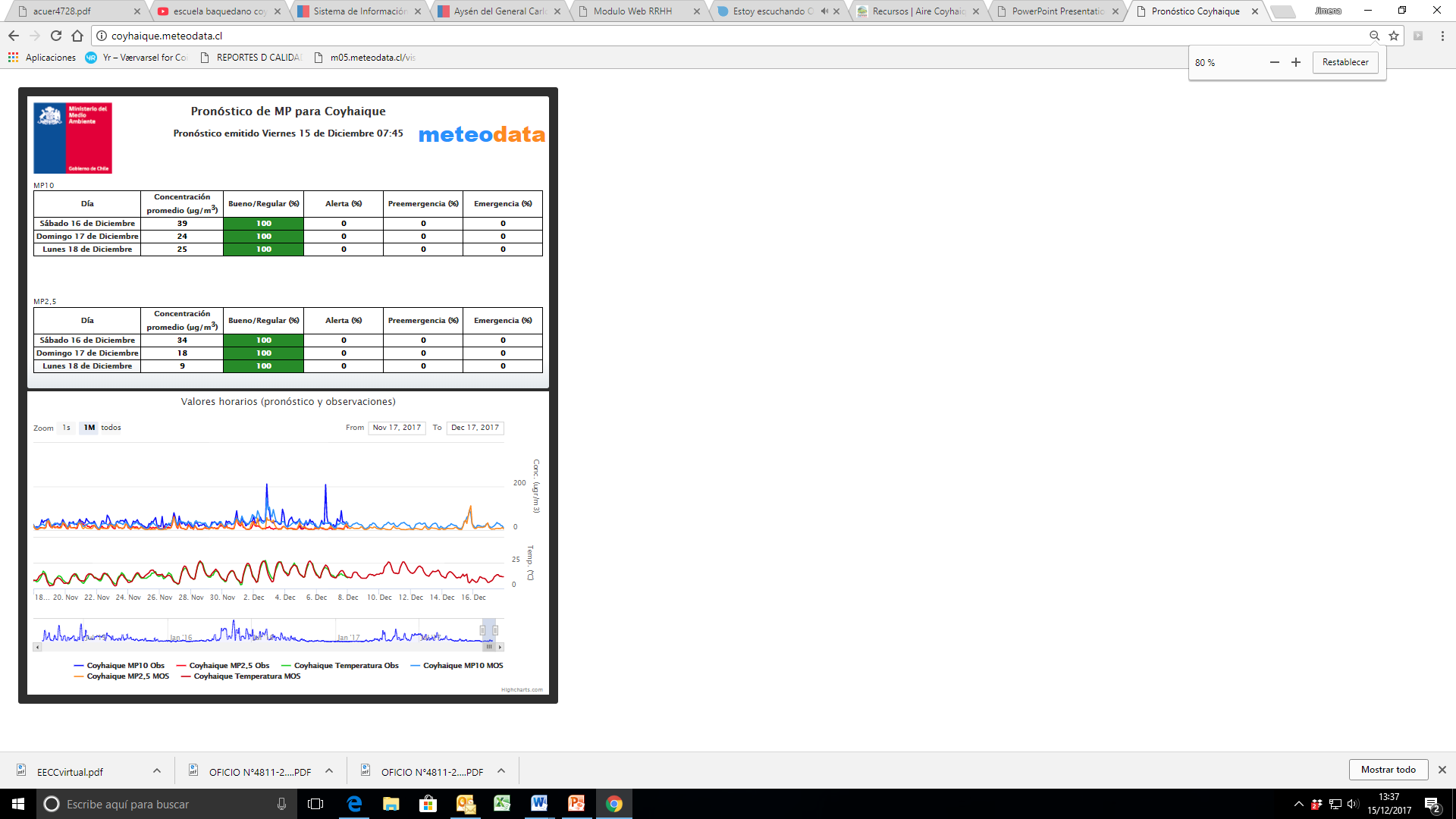 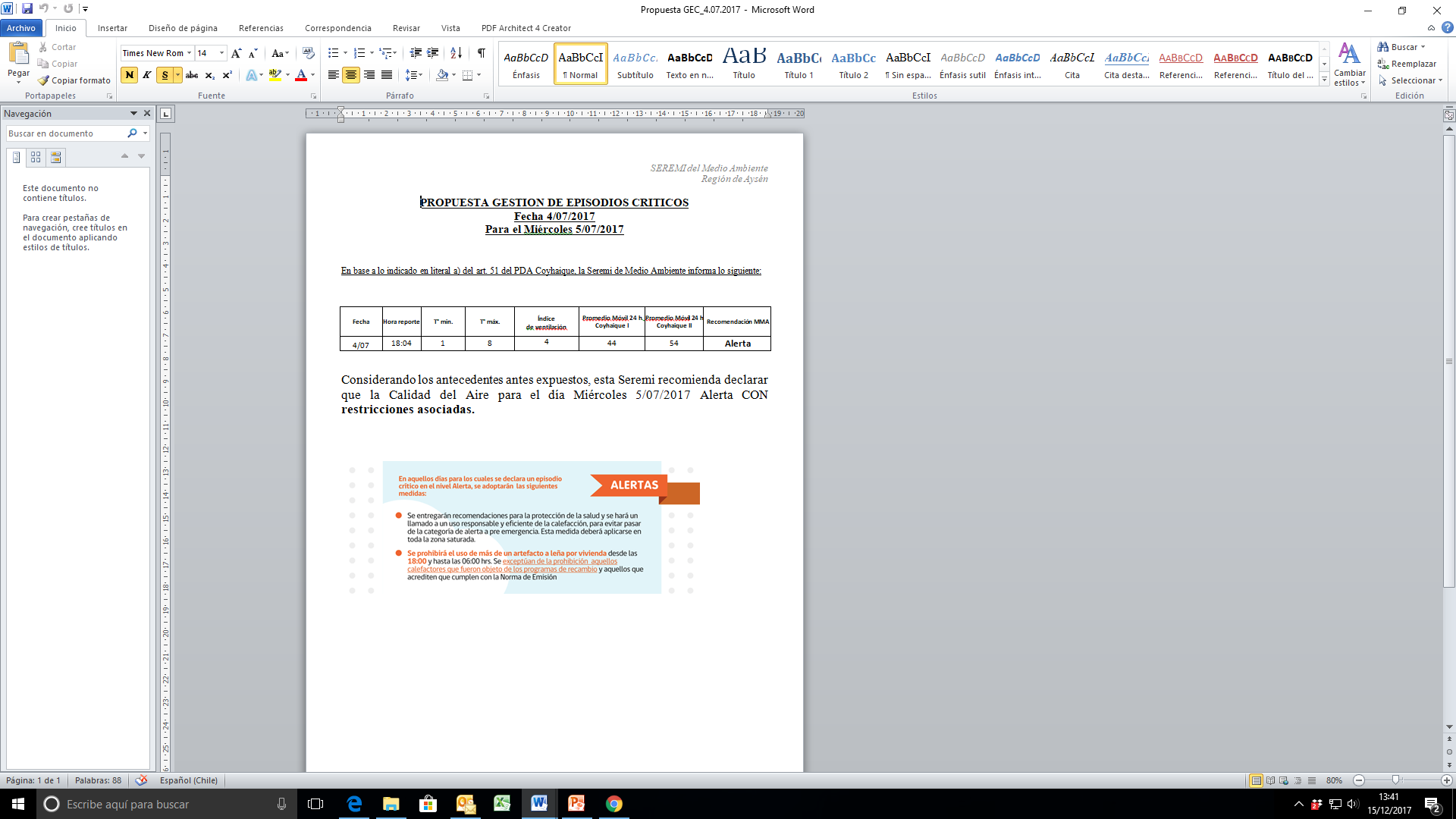